COVID Information Commons: Unlocking COVID-19 Insights with Data Science
Florence D. Hudson
Executive Director, Northeast Big Data Innovation Hub 
PI - COVID Information Commons 


Many thanks to Aryan Naik for preparing this presentation.
Agenda
COVID Information Commons
Data Science Tools and Techniques for COVID-19
Future directions
‹#›
NSF Award and PI Database Search
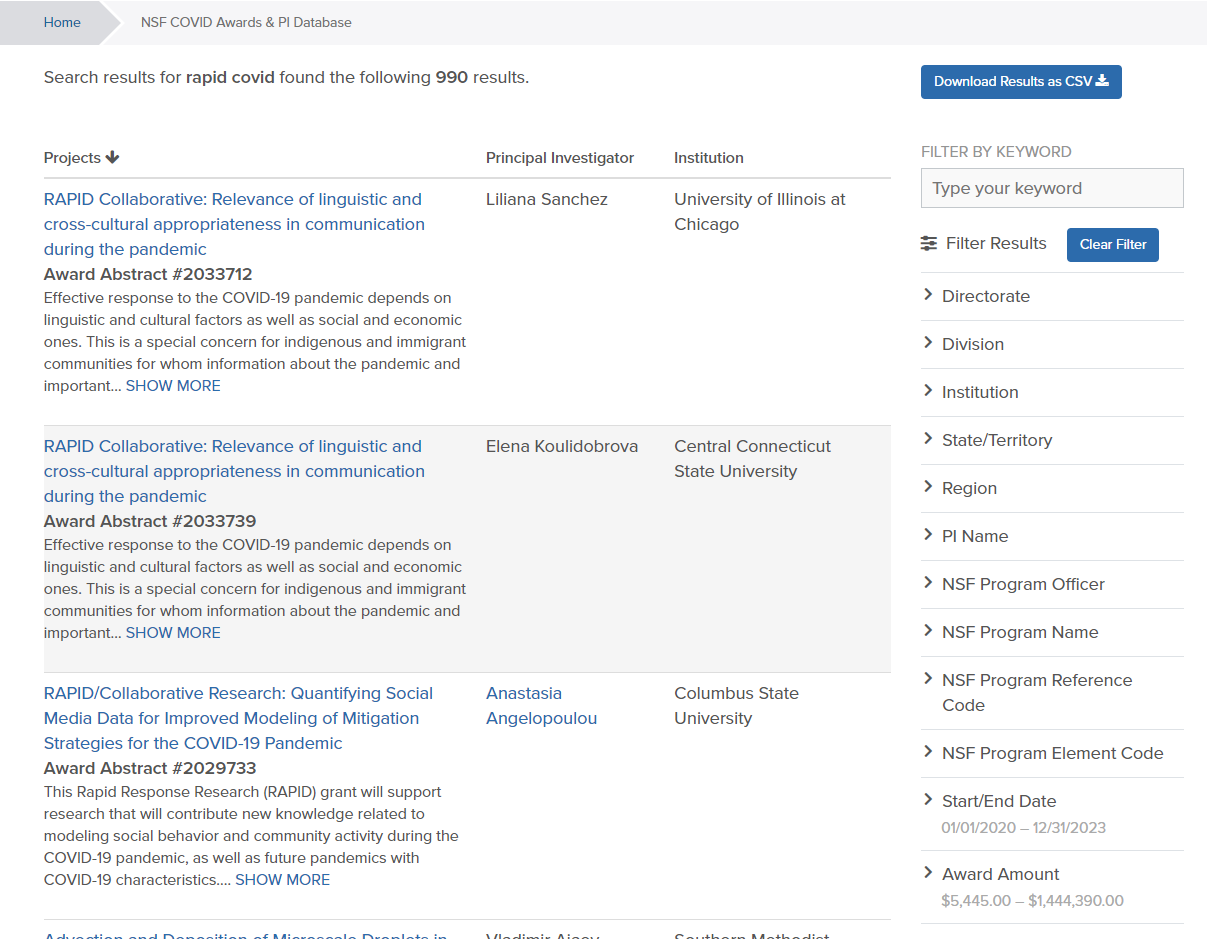 ‹#›
[Speaker Notes: Using the NSF COVID Awards & PI database you can search NSF Covid awards by keywords and filters. Your search can be exported as a csv for further analysis facilitating an open platform for analysis.]
The COVID Information Commons
The COVID Information Commons (CIC) is a portal and community to facilitate knowledge sharing and collaboration across COVID research efforts, funded by the NSF Convergence Accelerator. 
The CIC serves as a resource for researchers, students and decision-makers from academia, government, nonprofits and industry to identify collaboration opportunities, leverage each other's research findings, and accelerate research to mitigate the societal impacts of the COVID-19 pandemic.
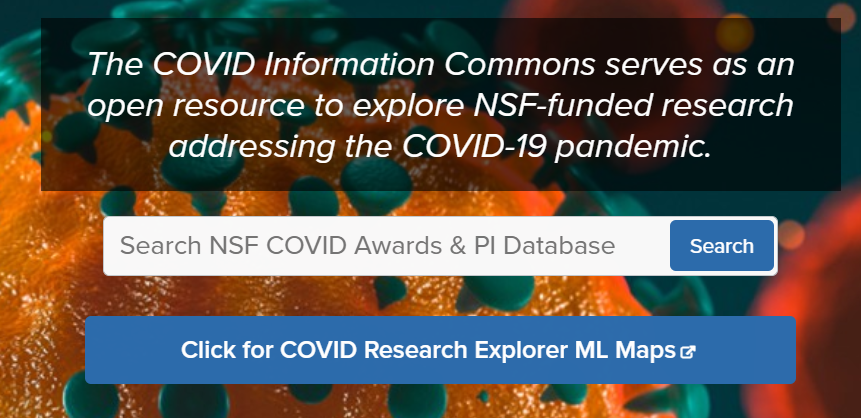 ‹#›
Data Science Tools and Techniques for Covid-19 and longitudinal pandemic research
Methodology
Papers considered in this review were obtained from COVID Information Commons NSF COVID awards and PI Database. Search query of machine learning.
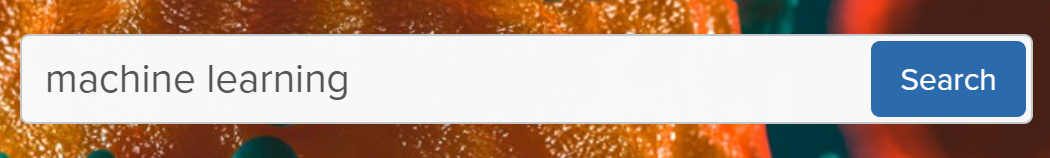 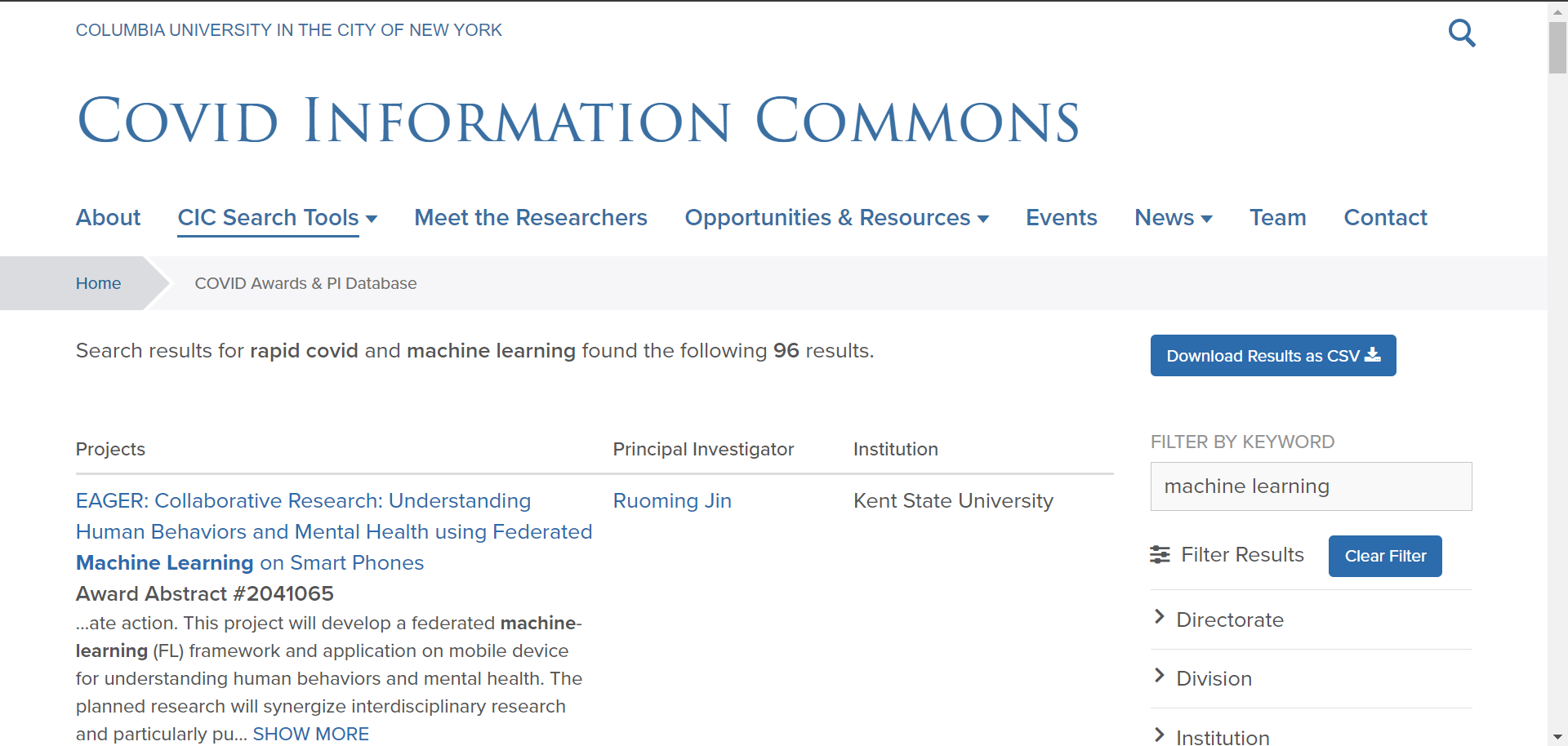 ‹#›
Research in the age of COVID
Throughout the ongoing Covid-19 pandemic data scientists and machine learning experts have attempted to apply machine learning algorithms to real world data as fast as possible. The NSF has supported this effort through RAPID Awards. RAPID awards have greatly decreased the amount of time needed for researchers to be given funding from months to mere days. So far 990 of these RAPID Awards have been accounted for in the COVID Information Commons.
‹#›
COVID Research Explorer Machine Learning (ML) Maps
Topic: Machine Learning
Topic: Deep Learning
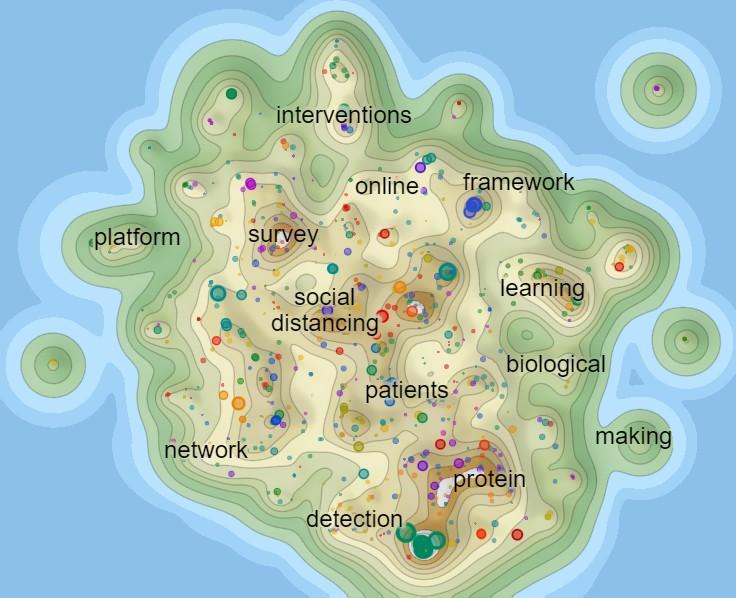 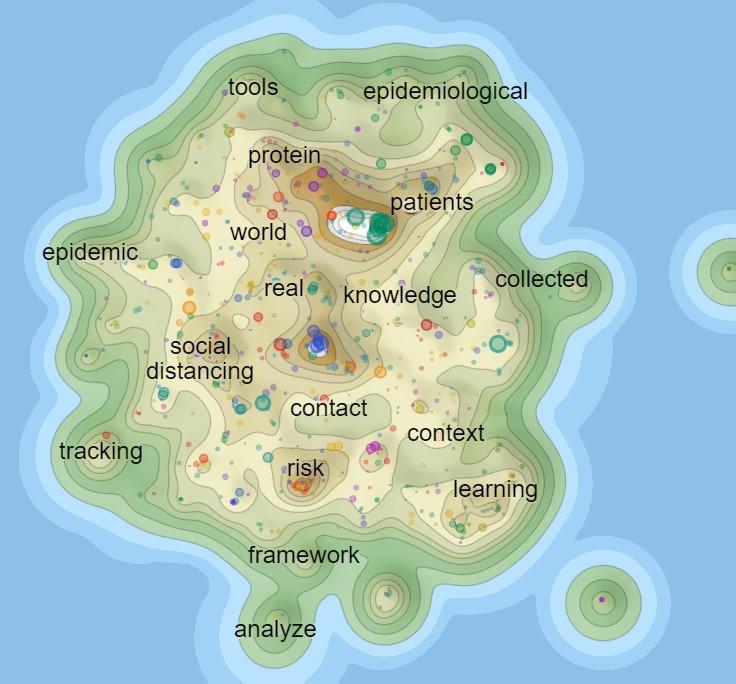 ‹#›
https://covidinfocommons.net
[Speaker Notes: CIC offers COVID Research maps where we can see where research is being done by tags, institutions and more. Talk about differences between ML and DL in application.]
ML clusters of NSF COVID Awards
Topic: Machine Learning
Topic: Deep Learning
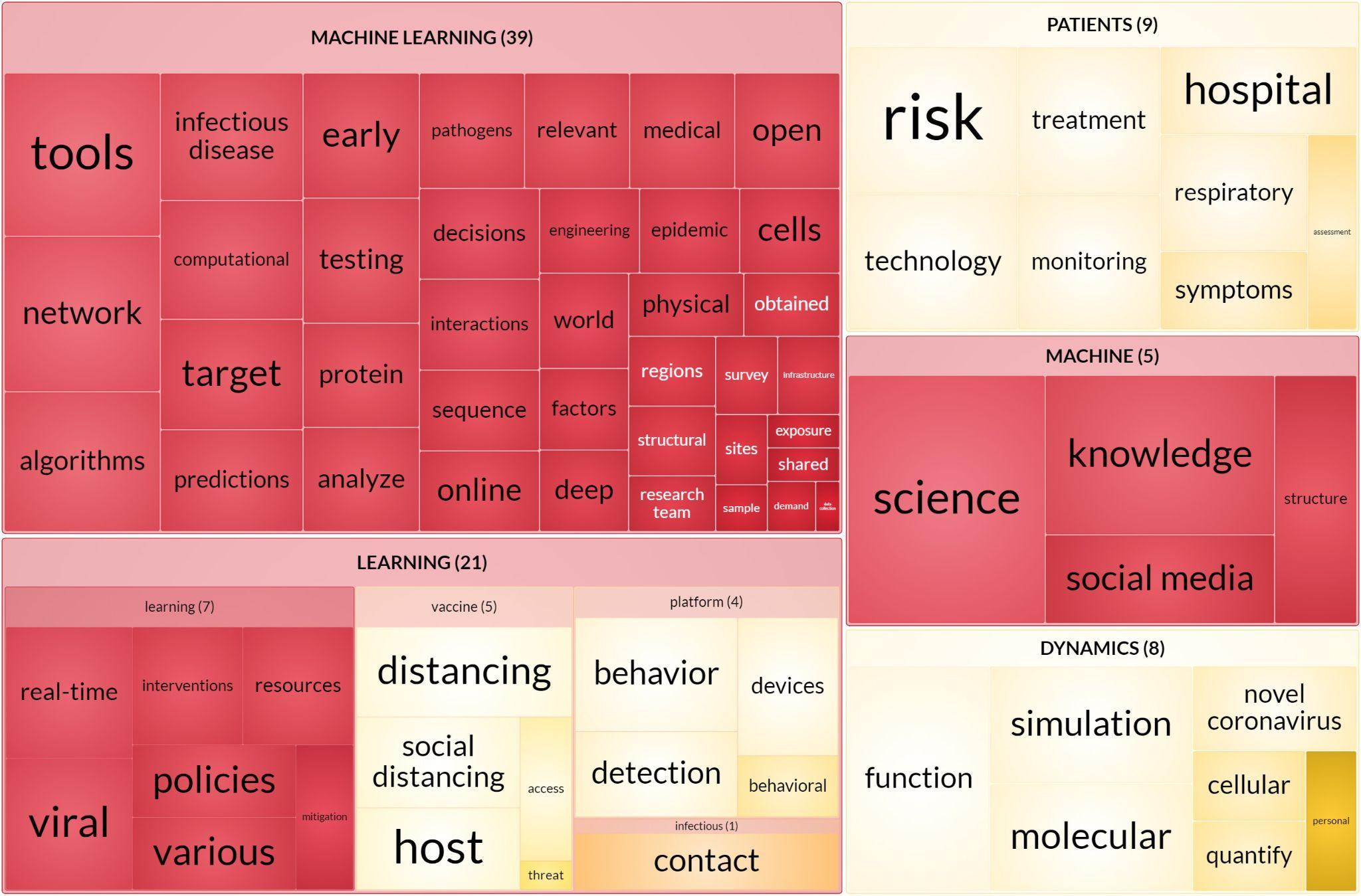 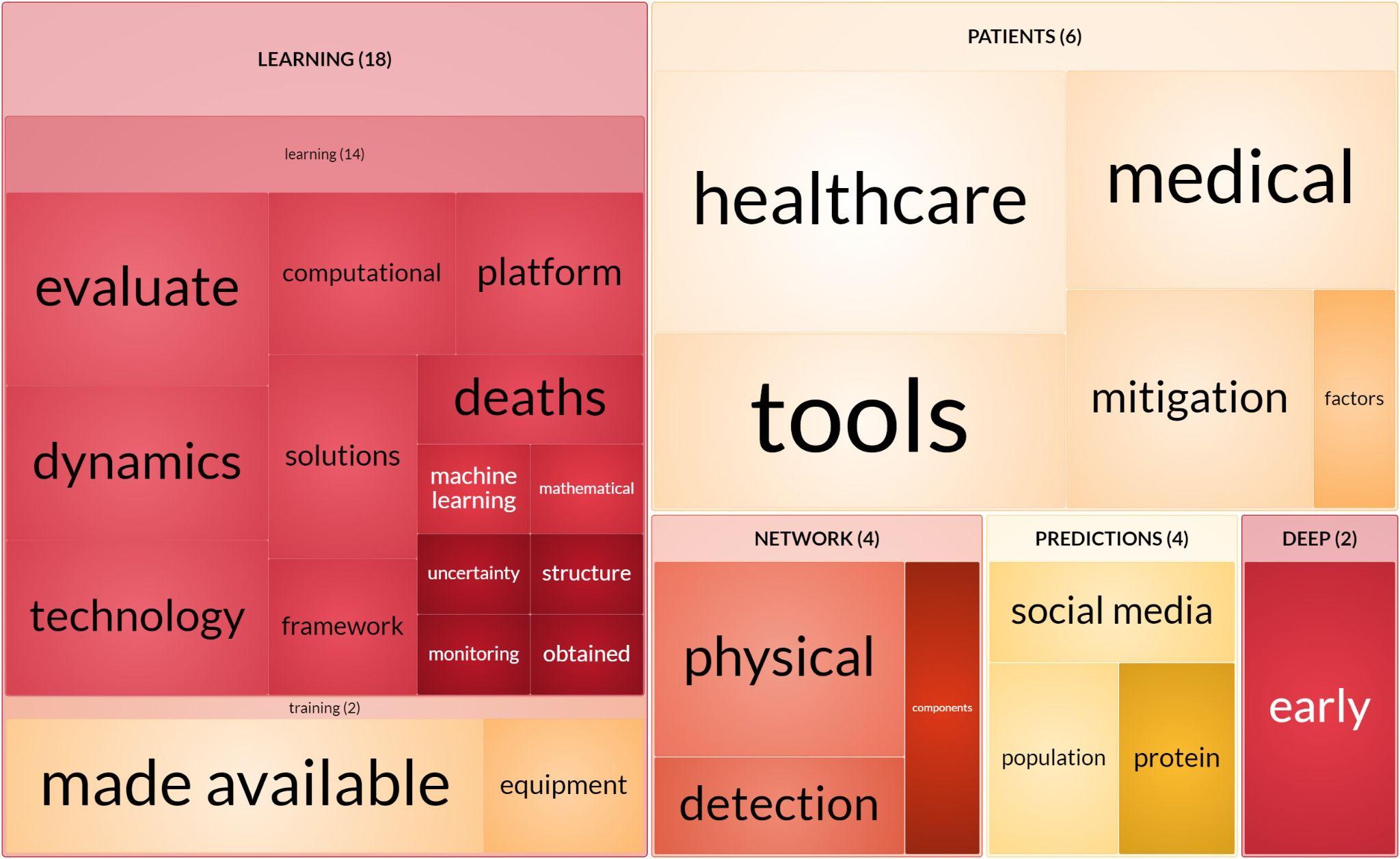 ‹#›
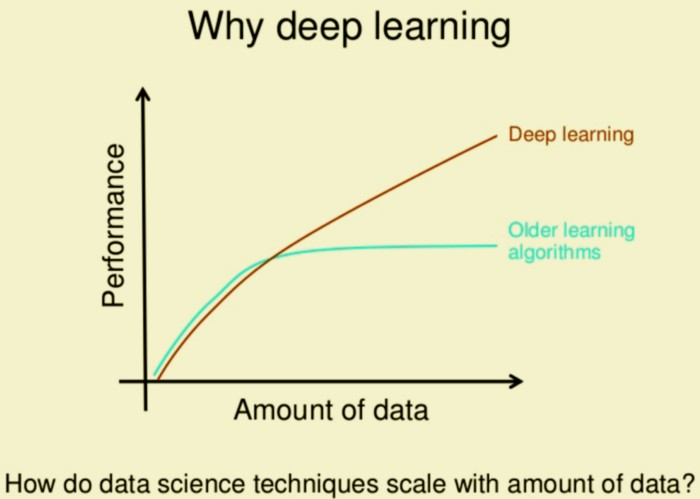 ML vs. Deep Learning
“Deep Learning is a subset of Machine Learning that achieves great power and flexibility by learning to represent the world as nested hierarchy of concepts, with each concept defined in relation to simpler concepts, and more abstract representations computed in terms of less abstract ones.”
Data sets with a larger amount of data  can benefit from deep learning techniques.
With the larger datasets of COVID deaths  and general healthcare, deep learning can give better performance.
‹#›
https://towardsdatascience.com/why-deep-learning-is-needed-over-traditional-machine-learning-1b6a99177063?gi=dcbd91567642
[Speaker Notes: https://towardsdatascience.com/why-deep-learning-is-needed-over-traditional-machine-learning-1b6a99177063?gi=dcbd91567642]
COVID-19 Machine Learning Research funded by NSF (by Institution)
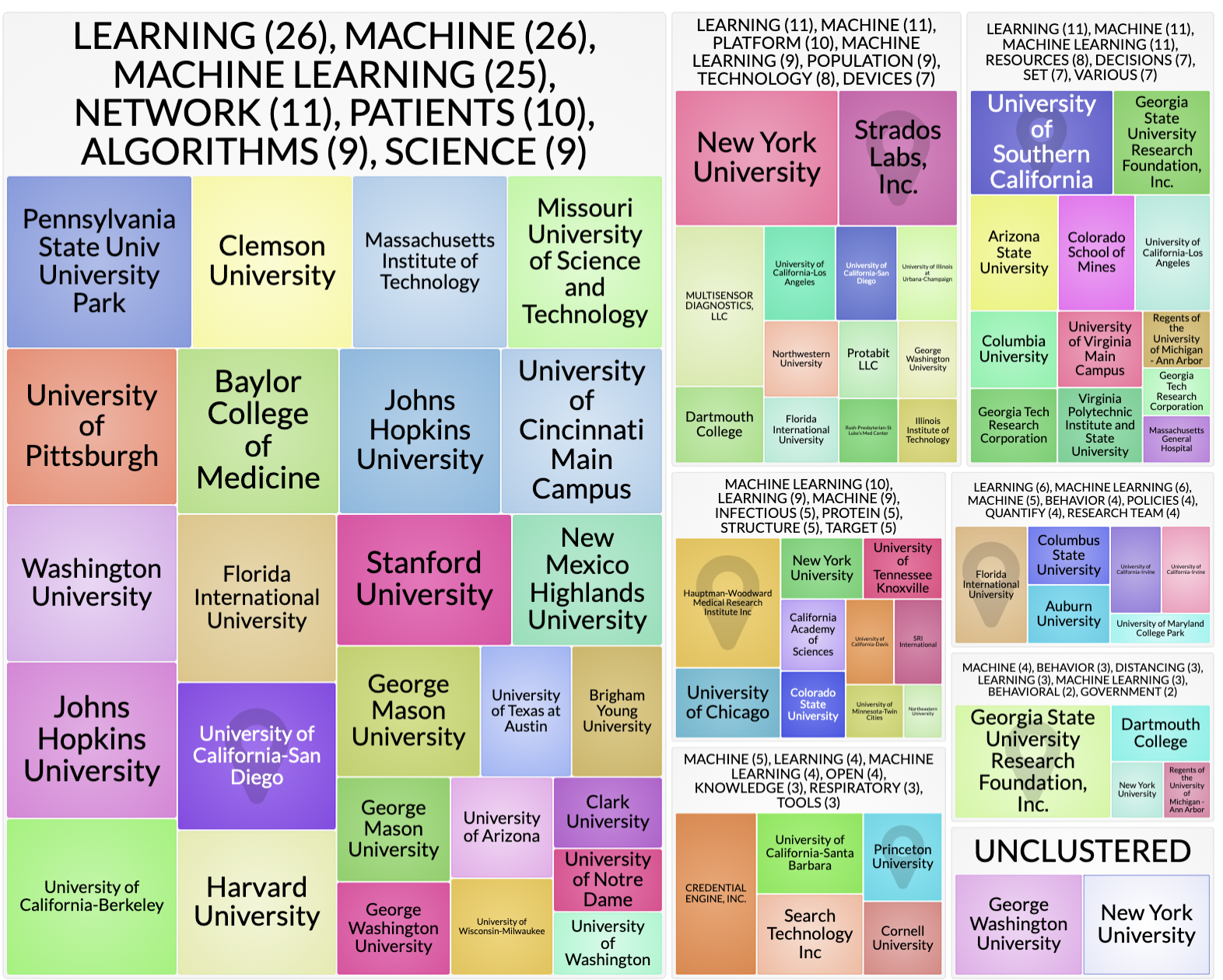 ‹#›
https://covidinfocommons.net
[Speaker Notes: Using the tool you can sort by institutions]
COVID-19 Machine Learning Research (By Principal Investigator)
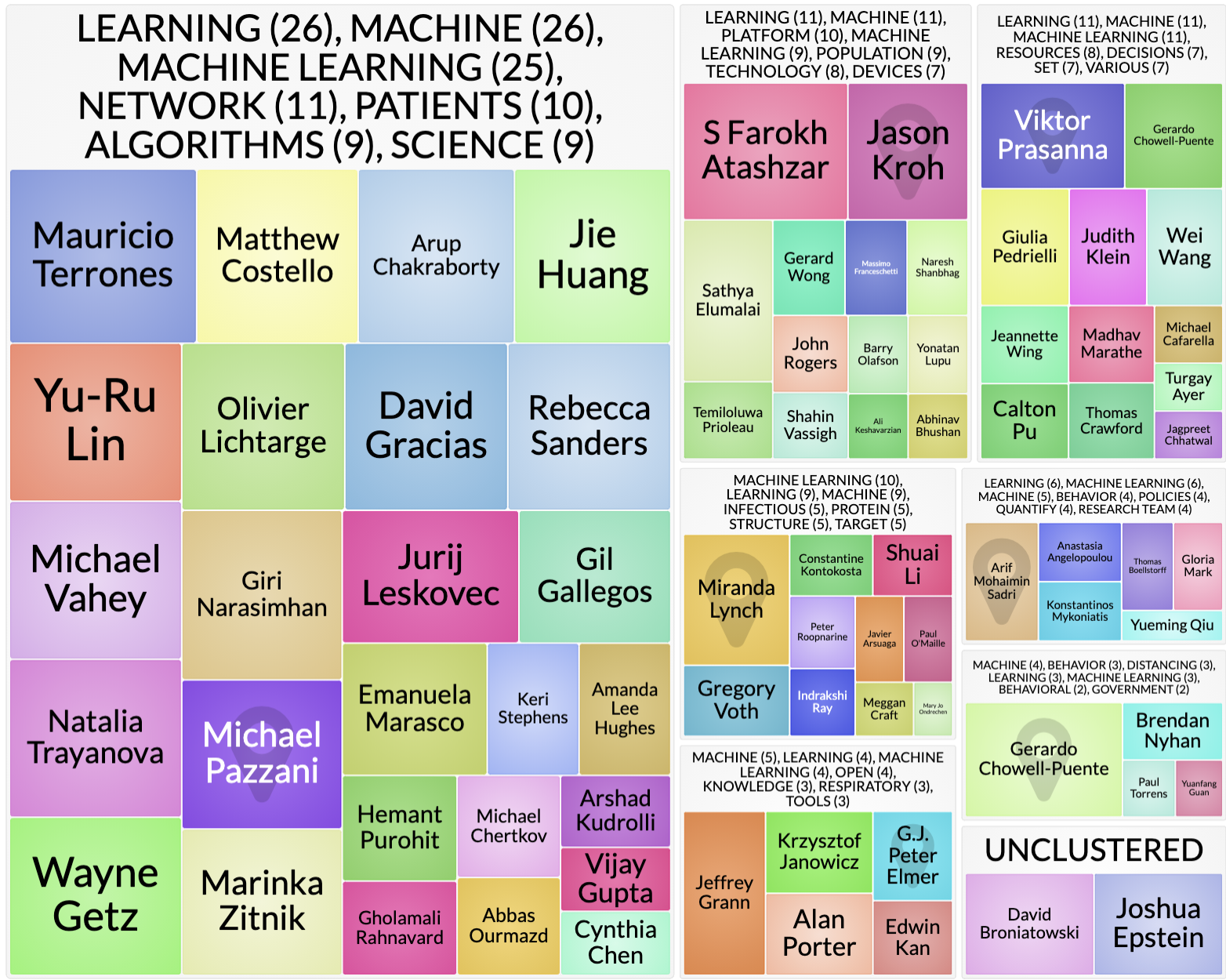 ‹#›
https://covidinfocommons.net
[Speaker Notes: Using the tool you can sort by institutions]
Focus of COVID Machine Learning Research in the CIC
Prediction cardiac response, population spread, host pathogen protein-protein interactions 
Resource allocation
Epidemiology analysis
Analysis of CT Scans
Presymptomatic Detection 
Response Enhancement
Cyber Hostility online 
And more
‹#›
CIC Lightning Talks
Monthly CIC PI Lightning Talk Webinars have attracted over 800 participants since July 2020, plus 2,400 additional YouTube views. 
Lightning talks allow Principal Investigators (PIs) to explain their research further in the form of a video. Talks are hosted by the COVID Information Commons.
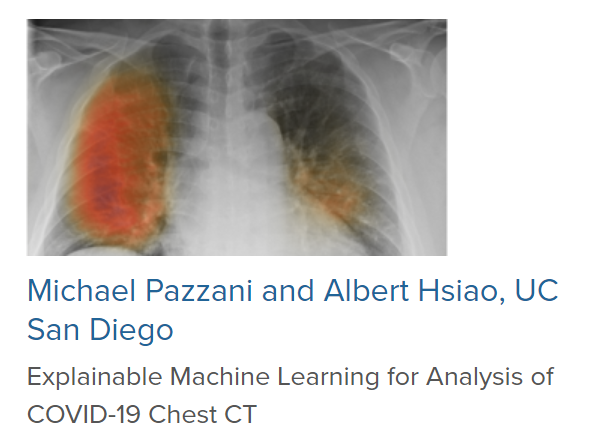 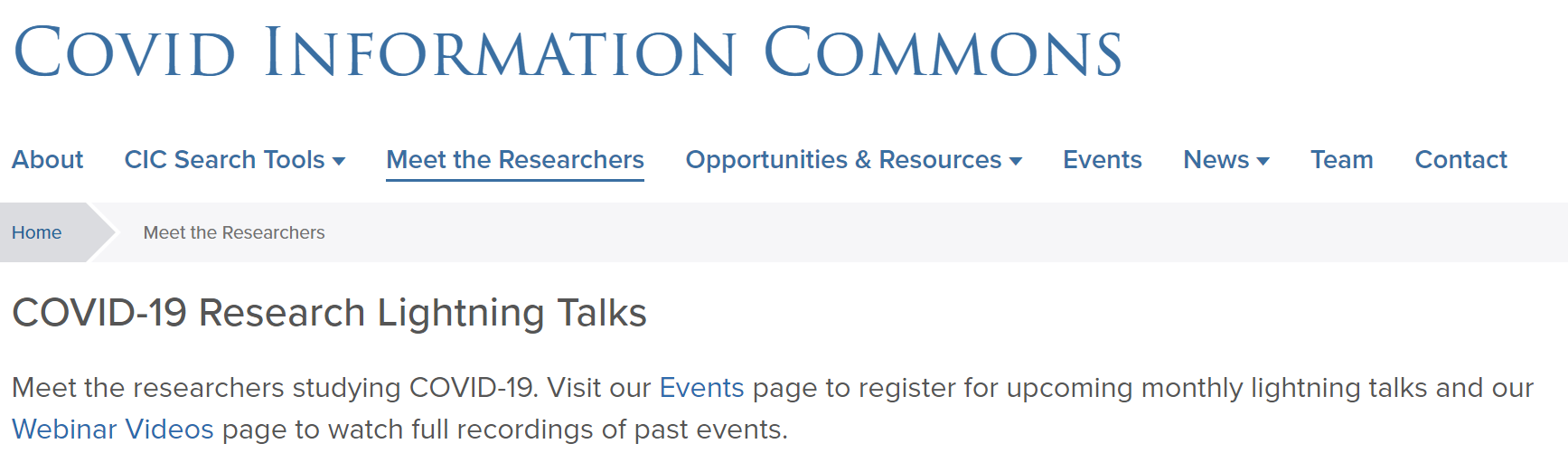 ‹#›
Explainable AI
AI can be used heavily in a number of different domains, however in order to be effective we must build trust with professionals already in these fields. 
Explainable AI helps to build trust, as it does not act as a “black box”. To build better AI we must build AI for humans.
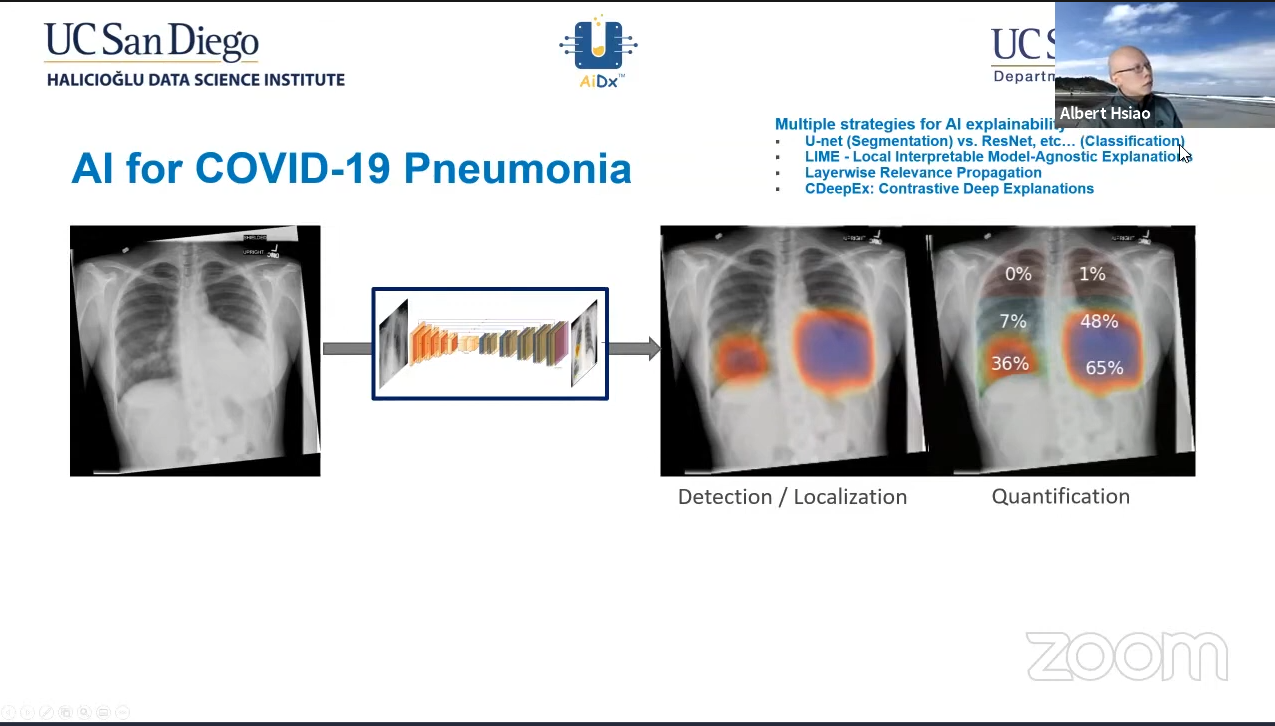 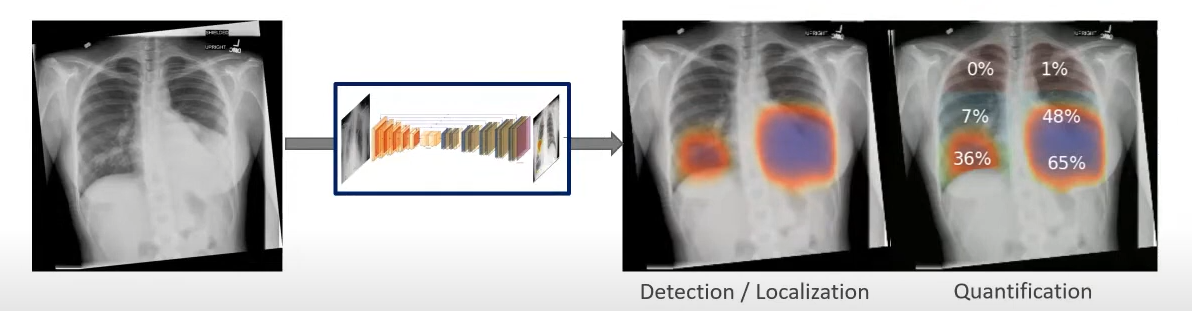 ‹#›
SBIR - Small Business Innovation Research - is also focused on COVID.
The CIC NSF Awards Database is not limited to just RAPID awards.
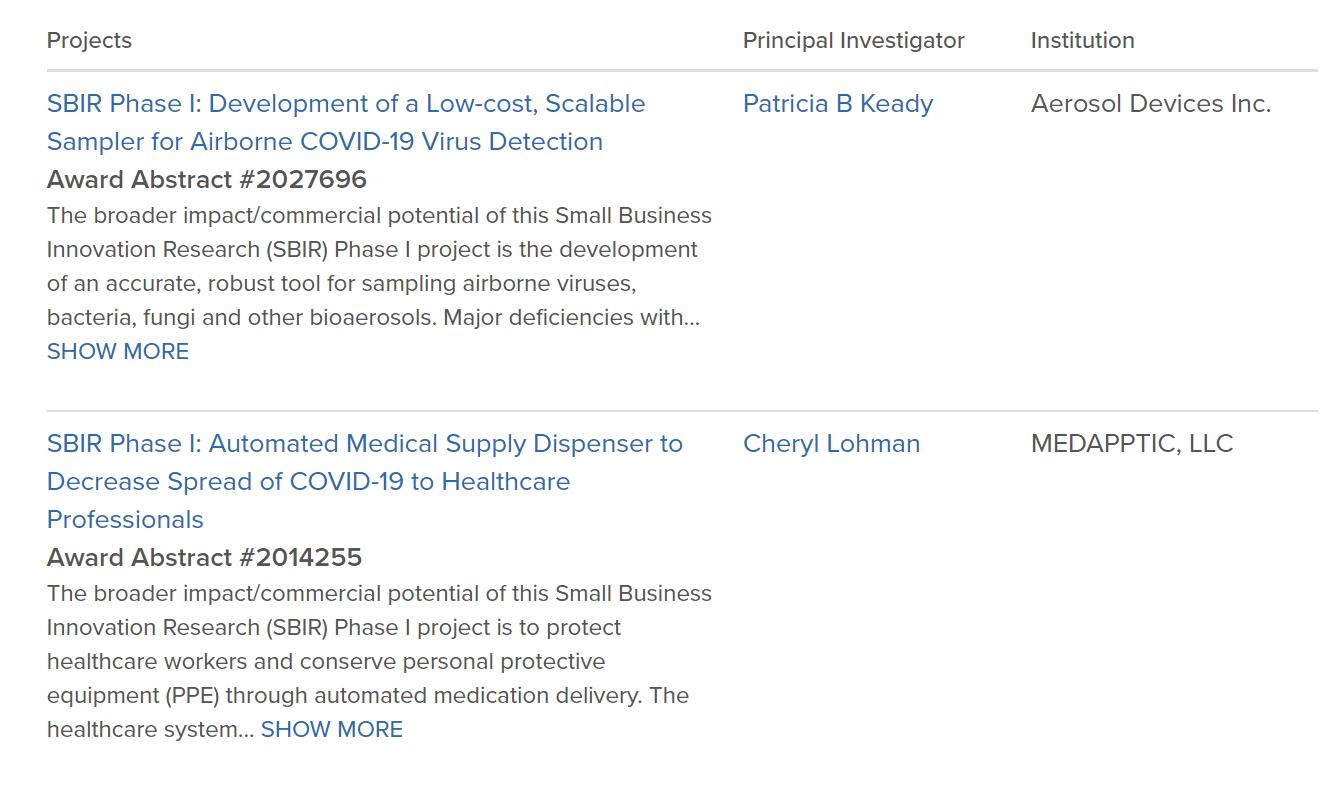 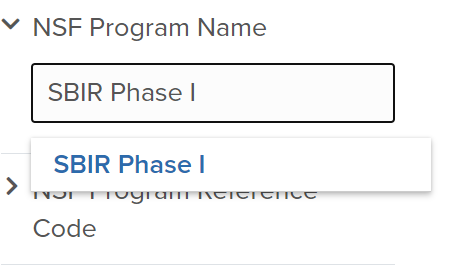 ‹#›
Future Response Development
Utilizing machine learning we can gather data that can be used for future pandemic responses. 
RAPID awards are currently in the areas of reducing the spread of COVID-19 in small communities, developing new machine learning models for protein-protein interactions, and predicting antibody binding for COVID-19 variants. 
All of this amazing research can be repurposed in the future.
‹#›
Research to Tackle Pandemics
As we continue into a new phase of this pandemic with the rise of the delta variant it is important to review research done in the earlier waves. 
Combined with ongoing research we can formulate a far better response to the ongoing pandemic and understand what areas still need more research. 
NSF is planning Predictive Intelligence for Pandemic Prevention (PIPP) grants to address future pandemic challenges.
‹#›
CIC Student Paper Challenge
COVID-19 has created societal challenges for communities around the world. Collaboration and knowledge sharing are key to accelerating the research response to the pandemic’s widespread impacts. 
Undergraduate college students from around the world participated in the inaugural 2021 CIC Undergraduate Student Paper Challenge. 
They leveraged the CIC and other resources to do research and submit papers, joining the research community addressing the COVID-19 pandemic. ​​​​
Winning papers are published on the CIC website, added to the Columbia University Academic Commons, and presented at a CIC event. 
Please contact info@covidinfocommons.net for more information.
‹#›
2021 CIC Student Paper Challenge Winners
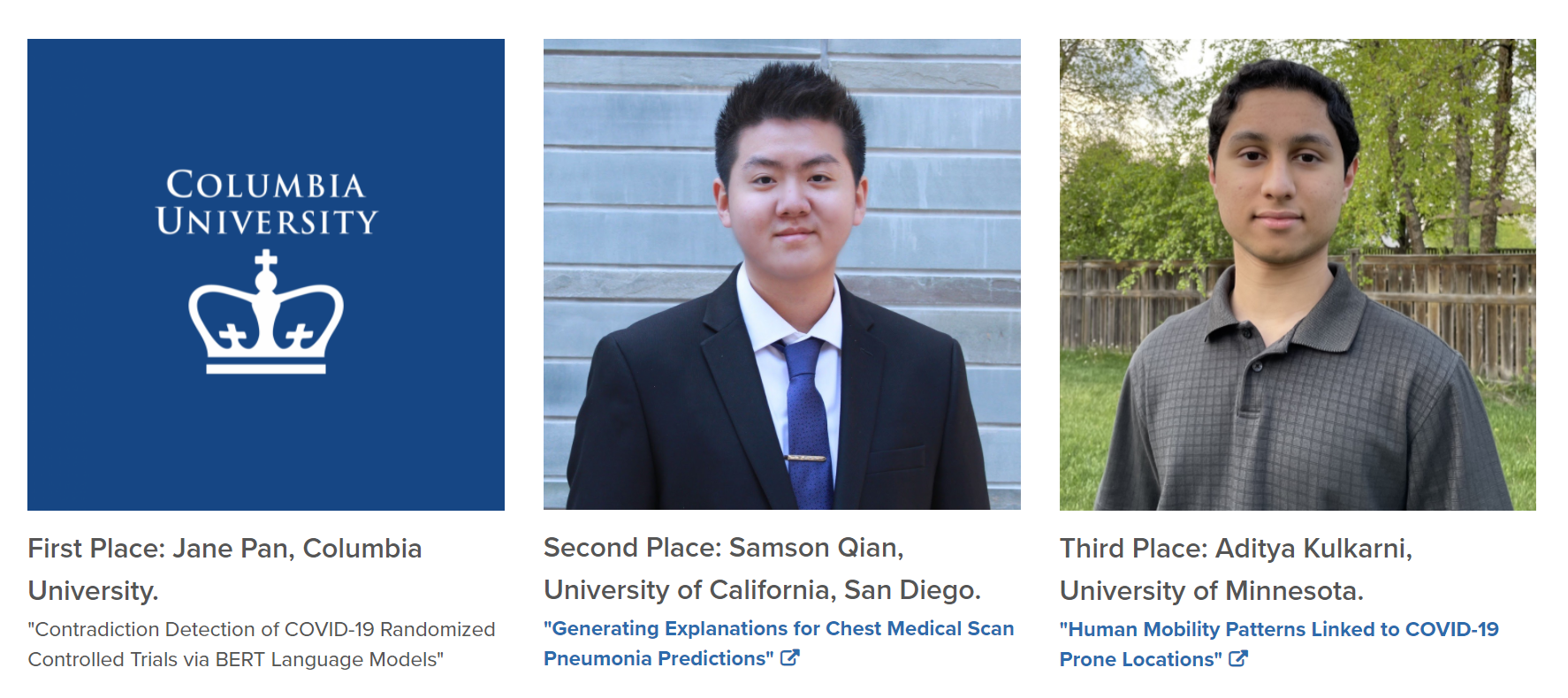 ‹#›
Future of Data Science
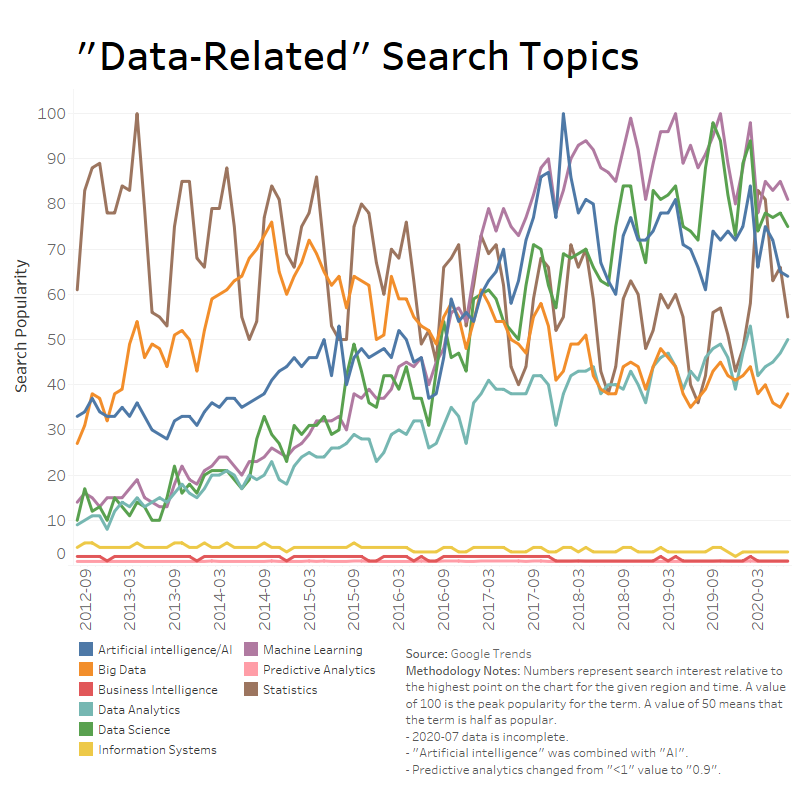 Data science is becoming more accessible as methods become easier to use and understand. 
Machine learning is being added to undergraduate programs. 
APIs will continue to make data science more accessible.
‹#›
https://public.tableau.com/app/profile/datageneralist/viz/Data-RelatedSearchTopics/Dashboard1
Bibliography
https://beta.nsf.gov/science-matters/rapid-responders-how-nsf-support-enabling-fight-against-covid-19-real-time
https://covidinfocommons.datascience.columbia.edu/
https://covidinfocommons.datascience.columbia.edu/awards/2031548
https://covidinfocommons.datascience.columbia.edu/awards/2033921
https://covidinfocommons.datascience.columbia.edu/awards/2029885
https://covidinfocommons.datascience.columbia.edu/awards/2026809
https://covidinfocommons.datascience.columbia.edu/awards/2029603
https://covidinfocommons.datascience.columbia.edu/awards/2032264
https://covidinfocommons.datascience.columbia.edu/awards/2033772
.https://towardsdatascience.com/why-deep-learning-is-needed-over-traditional-machine-learning-1b6a99177063?gi=dcbd91567642
‹#›
Thank you